Čas, aspekt a modalita
Anna Knápková, Lucie Hudková
Exit slip 5
Vypište časové osy, které se vyskytují v ČZJ a ke každé uveďte příklad.
Popište volné morfémy pro značení aspektu.
Vypište znaky, které můžeme v ČZJ použít pro vyjádření nutnosti a možnosti v rámci deontické modality.
Vymyslete příklad v ČZJ, kde je použit tzv. continuative morpheme pro vyjádření aspektu.
Úvod
každá věta/promluva v přirozených jazycích musí obsahovat informace o čase, aspektu a modalitě
gramatické kategorie realizovány pomocí TAM-marking
nemusí být jasně specifikovány – vyplývají z kontextu
specifikovány: slovesné skloňování, volné morfémy
Mluvené x znakové jazyky
v obou se 3 gram. kategorie vyjadřují pomocí TAM-marking
způsoby TAM-marking ve znakových jazycích se zpravidla výrazně liší od mluveného jazyka na daném území
v rámci znakových jazyků jsou strategie/způsoby TAM-marking velice podobné – méně časování, bohaté systémy aspektuálního skloňování atd.
Čas/Tense
Čas/Tense
kde v čase se událost nachází ve vztahu k jinému bodu v čase (často jiná událost, ke které může být referováno i v rámci jedné věty)
ve většině znakových jazycích slovesa nepodléhají flexi při vyjadřování času 
vyjádřen pomocí:
volných morfémů – příslovce (používají časové osy), LTM (lexical tense markers)
vázaných morfémů – modulace sloves (fonologické změny)
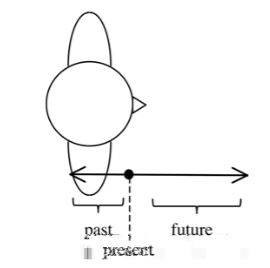 Časové osy
vyplývají z percepce času dané kultury – zakódováno do jazyka
typický model: lineární, události před námi nebo za námi
 EN – “looking forward to something, what is coming up next week”
ČJ – “už to mám za sebou”
osy používají téměř všechny znakové jazyky
výjimky:
Malagasy – budoucnost za zády a naopak 
Kata Kolok — zj, který osy nepoužívá - vyjádření událostí napojených na čas za pomoci rovníku - NOON - pointing 90°
(CSL — všechny tři osy – události)
sagitální - události 
horizontální - vyjádření trvání událostí 
vertikální - např. pro vyjádření růstu
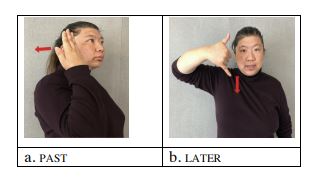 Příslovce/adverbials
funkce: lokalizace události na časové ose
zpravidla na první pozici ve větě – sentence-initial position
specifické – indikují specifický bod v čase (e.g. yesterday, in-two-days)
nespecifické – nejasná lokalizace události v minulosti nebo v přítomnosti (e.g past) 
artikulační vlastnosti: modulace path movement time adverbials – vyjádření vzdáleností časových událostí
[ASL]	FUTURE-ADV - prodloužení pohybu do dálky - “dále v budoucnosti”
[ČZJ]	? (3. světová válka)
[CSL]
VČERA JÁ KNIHA ČÍST	[ČZJ]		“Včera jsem četl knihu.”





ČZJ - ?
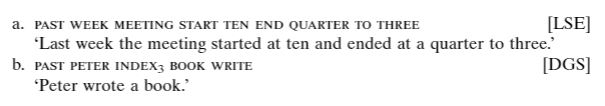 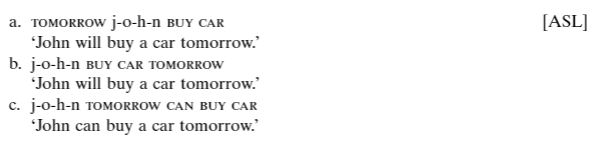 LTM/”lexikální časové markery”
používáno v ASL 
podobají se časovým příslovcům, ale více omezené používání – liší se distribucí v rámci syntax a mají odlišné artikulační vlastnosti
zaměření článku pouze na LTMs  spojené s časem budoucím
fungují jako modální slovesa – nacházejí se mezi subjektem a slovesem, před negací ve větě
X  současně modální sloveso a LTM 
modulace pro vyjádření větší či menší vzdálenosti v čase nejsou možné – fixní artikulace
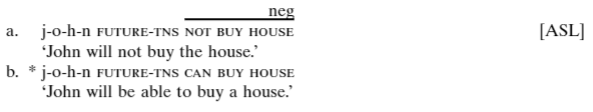 Značení času na slovese
značení času pomocí vázaných morfémů – modulace sloves (fonologické změny)
Jacobowitz and Stokoe (1988) – v ASL více než 200 sloves, u kterých soustavně dochází k modulacím u jejich manuální části 
např. COME, GO – obsahují path movement 
extenze v zápěstí, lokti nebo rameni “značení budoucnosti”
flexe v zápěstí, lokti nebo rameni “značení minulosti”
Zucchi (2009), LIS
změny související s časovými osami – přidání nemanuální části k znaku
rameno natočeno dozadu “minulost”
rameno natočeno dopředu “budoucnost”
(neobjevuje se pokud věta obsahuje časový příslovce pro budoucnost nebo minulost)
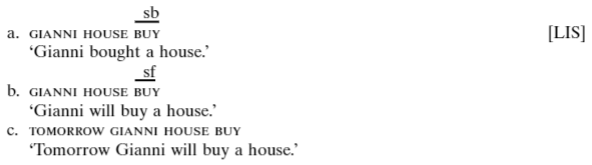 Aspekt
Aspekt
označuje způsob jakým událost/skutečnost probíhá v čase – jak dlouho trvá, dynamická x statická
bohaté systémy aspectual marking ve znakových jazycích 
realizován: volnými nebo vázanými morfémy 
Lexikální aspekt/Aktionsart – popisuje vnitřní časovou strukturu události
Gramatický aspekt/viewpoint aspect – popisuje časový rozsah, ve kterém je na událost nahlíženo – trvání, opakování za určitou dobu, ukončená x neukončená
Marking of aspect
free aspectual markers
aspectual inflection on verbs
continuative morpheme
iterative morpheme
habitual morpheme
other aspectual morphemes
(non-manual aspect marking)
Free aspectual markers
tyto markery především značí completive a perfective aspect
vznikají gramatikalizací sloves nebo příslovců 
LIS - sloveso DONE “dokončit” 
(a) lexikální sloveso x (b) aspectual marker (perfective aspect)



	  JANA OBĚD VAŘIT KONEC 	        “Jana dovařila oběd.”	           	     [ČZJ]
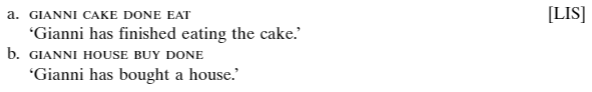 Meir (1999), Israeli SL
perfective marker ALREADY
(a) experiential perfect, (b) perfect denoting a terminated situation 



Hoiting and Slobin (2001), NGT
continuous/habitual marker THROUGH
chceme reduplikovat lexikální sloveso v rámci tvoření aspektu, ale nemůžeme – vnitřní pohyb, znakováno na těle
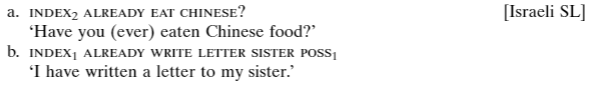 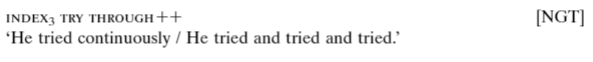 Aspectual inflection on verbs
ASL – sledování aspektuálních jevů, kterými lze modifikovat slovesa – nalezeno více než 15
modulace na slovese: reduplikace, napětí, pauzy mezi cykly reduplikace, rychlost znakování, …
Rathmann (2005) – stanovení 6 aspektuálních morfémů: marker FINISH, continuative, iterative, habitual, hold, conative
Continuative morpheme
pomáhá znázornit časový interval během kterého se událost rozvíjí nepřerušeně a déle než je obvyklé
realizace: pomalá reduplikace, pomalý obloukový pohyb – může přerůst až v kruhový pohyb
u znaků, které nemají path movement – aspekt znázorněn pomocí delšího držení znaku
nemanuální markery – našpulené rty, slabé foukání

BSL – HOLD - nemá path movement – extended hold
ČZJ – HLEDAT - rychlé kruhové pohyby, vyplazený jazyk = “hledat dlouho”
Iterative morpheme
pomáhá znázornit děj, který se děje znovu a znovu, opakovaně
realizace: reduplikace pohybu kořene slovesa, opakované krátké pohyby, opakovaný pohyb v rámci jedné lokace
	ASL - STUDY – reduplikace pohybu “opakovaně studovat” 
	ČZJ - ?
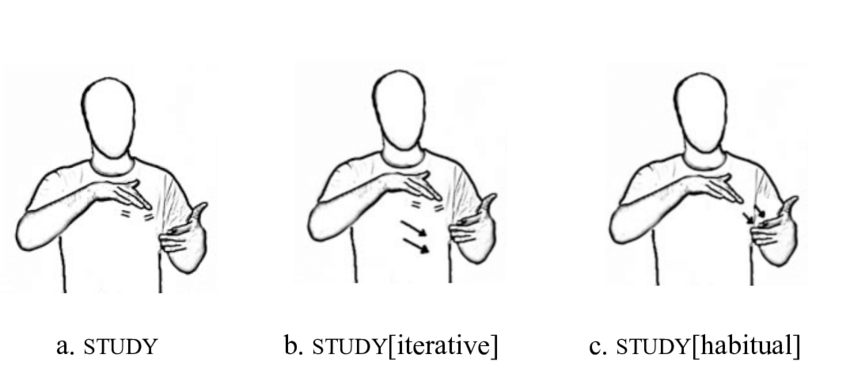 Habitual morpheme
podobný iterative morfému
také pomáhá zachytit repetice událostí – neočekává ale jejich ukončení
události se opakují pod vlivem nějakého zažitého chování, vzoru 
realizace: reduplikace s menšími a rychlejšími pohyby, …
ASL – STUDY – krátký opakovaný pohyb, wiggle není
ČZJ – ??? UČIT SE - reduplikace s menšími a rychlejšími pohyby, vyplazený jazyk
NGT - pomalý eliptický pohyb – odvrácení zraku, uvolněné rty a vystrčený jazyk
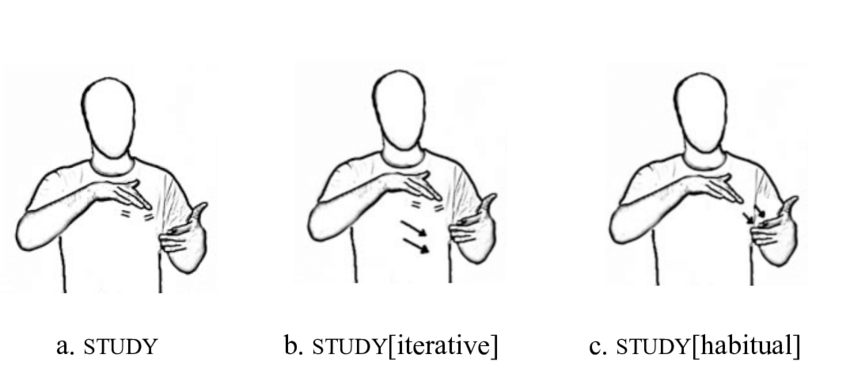 Non-manual aspect marking
většinou doprovází aspekt markery, ale může značit aspekt i samostatně
ASL – kývnutí hlavy – perfective marker
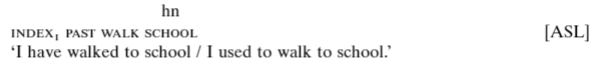 Modalita
Modalita
sémantické hledisko: deontická x epistemická
Wilcox and Shaffer (2006), ASL – rozlišování mezi participant-internal a participant-external u nutnosti/možnosti

Deontická modalita – souvisí s nutností nebo možností nějakého stavu na základě norem, zákonů, morálních principů nebo ideálů – povinnosti, závazky, povolení, schopnosti
Epistemická modalita – souvisí se znalostmi znakujícího o světě – co je možné/nutné

často dochází k případům, kdy není jasné o kterou modalitu se jedná:


ČJ:  Matka musí uvařit pro svou rodinu.
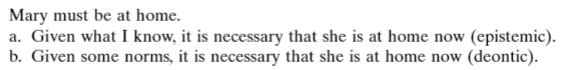 Deontická modalita
ovlivňuje participanta v činnosti nutností (necessity) a možností (possibility)
nutnost/možnost především vyjádřeny modálními slovesy a auxiliaries + pokrčené obočí, našpulené rty, kývnutí hlavy, ...
ASL – necessity – MUST/SHOULD
participant-external:


participant-internal:
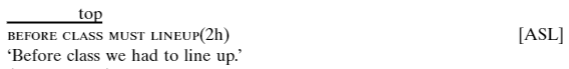 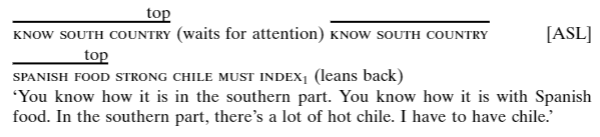 ASL – possibility – CAN 
participant-internal: 


participant-external:


vznik CAN ze znaku STRONG/POWER
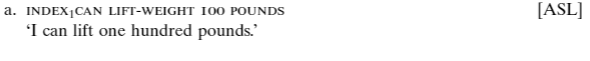 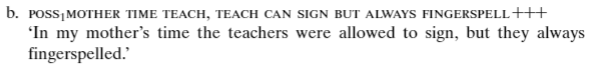 Epistemická modalita
označuje, jak dalece si je znakující jistý svou promluvou – jistota
do jaké míry věří svému tvrzení - pravdivost
Míra jistoty/degree of certainty


ASL - modální sloveso SHOULD “vysoká míra jistoty” na konci + hn,fb
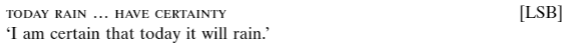 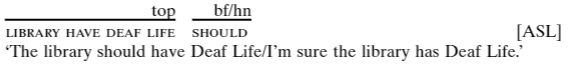 Míra závazku/degree of commitment
krátké ostré pohyby spojovány se silnějším závazkem vs. jemné a opakované pohyby spojovány s menší mírou závazku
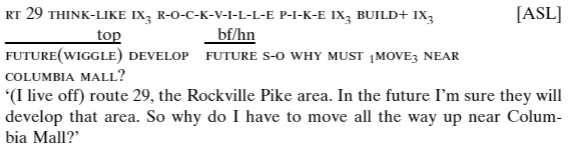 Závěr
K vyjádření gramatických kategorií času, způsobu a modality používají znakové jazyky volné a vázané gramatické markery.
Volné morfémy – temporal adverbials, LTMs – nejčastěji používány pro naznačení času.
Aspekt může být naznačen pomocí slovesného skloňování – alternace pohybu.
Completive/perfective aspect obvykle realizován pomocí volných gramatických morfémů.
Modalita také realizována pomocí volných gramatických morfémů – modální slovesa.
Pozorovány podobné postupy TAM-marking v rámci znakových jazyků.
Děkujeme za pozornost.
Pfau, R., Steinbach, M. & Woll, B. (2012). 9. Tense, aspect, and modality. In R. Pfau, M. Steinbach & B. Woll (Ed.), Sign Language: An International Handbook (pp. 186-204). Berlin, Boston: De Gruyter Mouton.

Lin, H., Kuhn, J., Sheng, H., & Schlenker, P. (2021). Timelines and Temporal Pointing in Chinese Sign Language. Glossa: a journal of general linguistics, 6(1). 

Malaia, E., & Milković, M. (2021). Aspect. In Quer, J., Pfau, R. and Herrmann, A. (Eds.) The Routledge Handbook of Theoretical and Experimental Sign Language Research (pp. 194-212). Routledge.
Exit slip 5
Vypište časové osy, které se vyskytují v ČZJ a ke každé uveďte příklad.
Popište volné morfémy pro značení aspektu.
Vypište znaky, které můžeme v ČZJ použít pro vyjádření nutnosti a možnosti v rámci deontické modality.
Vymyslete příklad v ČZJ, kde je použit tzv. continuative morpheme pro vyjádření aspektu.